Γενική Οικονομική Ιστορία
Ενότητα # 3: Οι μεγάλες αυτοκρατορίες
Διδάσκων:  Ιωάννα-Σαπφώ Πεπελάση
Τμήμα: Οικονομικής Επιστήμης
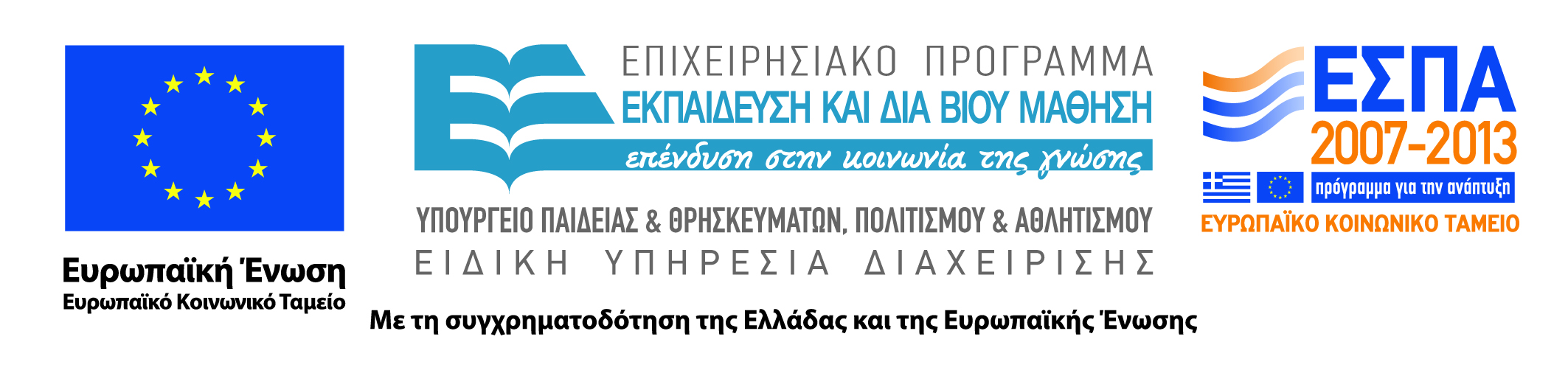 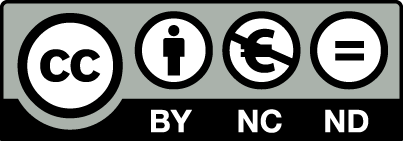 Χρηματοδότηση
Το παρόν εκπαιδευτικό υλικό έχει αναπτυχθεί στα πλαίσια του εκπαιδευτικού έργου του διδάσκοντα.
Το έργο «Ανοικτά Ακαδημαϊκά Μαθήματα στο Οικονομικό Πανεπιστήμιο Αθηνών» έχει χρηματοδοτήσει μόνο τη αναδιαμόρφωση του εκπαιδευτικού υλικού. 
Το έργο υλοποιείται στο πλαίσιο του Επιχειρησιακού Προγράμματος «Εκπαίδευση και Δια Βίου Μάθηση» και συγχρηματοδοτείται από την Ευρωπαϊκή Ένωση (Ευρωπαϊκό Κοινωνικό Ταμείο) και από εθνικούς πόρους.
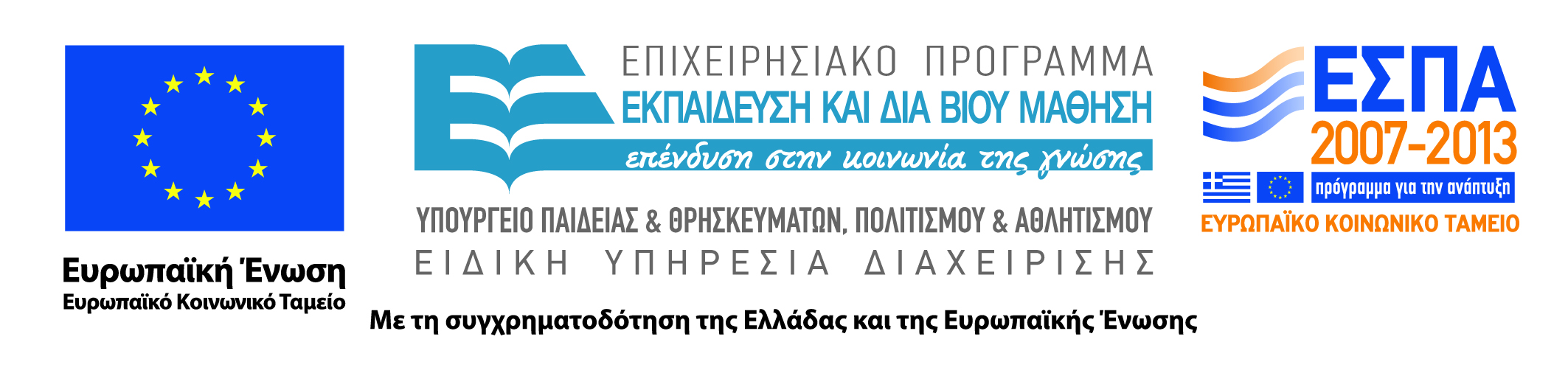 2
Άδειες Χρήσης
Το παρόν εκπαιδευτικό υλικό υπόκειται σε άδειες χρήσης Creative Commons.
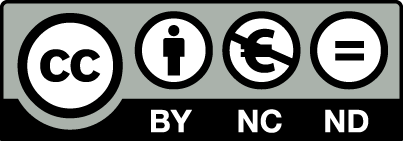 3
Σκοποί ενότητας
Η χρησιμότητας της οικονομικής ιστορίας διαφορετικών χωρών στην κατανόηση της μελλοντικής τους εξέλιξης. 
Εξοικείωση με τη συγκριτική μελέτη της οικονομικής ιστορίας διαφορετικών χωρών.
Κατανόηση των αιτίων της μοναδικότητας της Ευρώπης.
4
Περιεχόμενα ενότητας
Ισπανία και Πορτογαλία.
Αγγλία και Ολλανδία.
Χρηματοοικονομικές φούσκες και Δημόσιο  χρέος.
Η μοναδικότητα της Ευρώπης.
5
Ισπανία και Πορτογαλία
Μάθημα: Γενική Οικονομική Ιστορία, Ενότητα # 3:  Οι μεγάλες αυτοκρατορίες 
Διδάσκων: Ιωάννα-Σαπφώ Πεπελάση, Τμήμα: Οικονομικής Επιστήμης
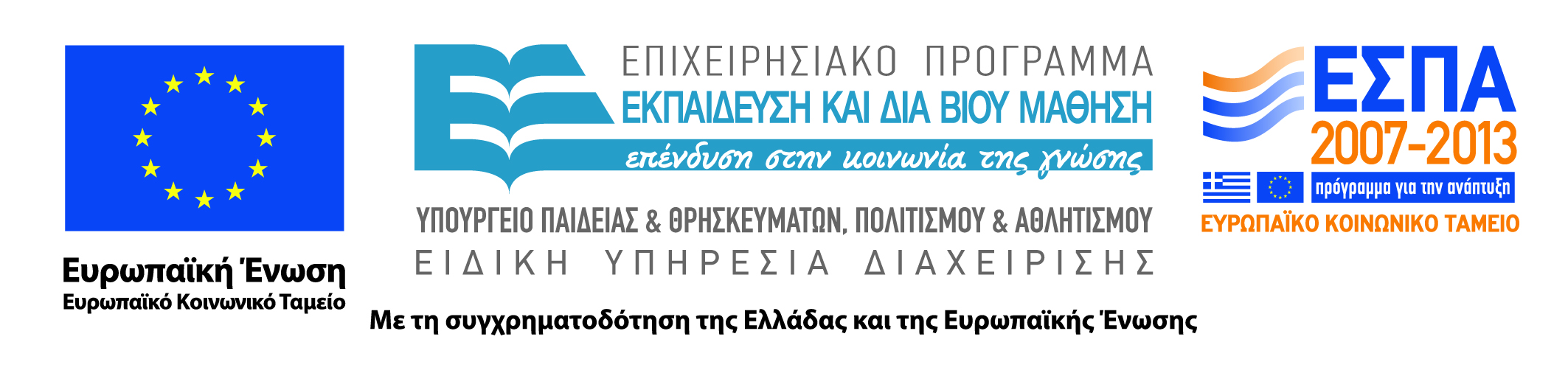 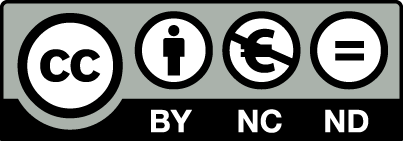 Η εποχή των μεγάλων εξερευνήσεων
7
Ισπανία και Πορτογαλία
Οι δύο πρώτες αποικιοκρατικές και γεωπολιτικές δυνάμεις της εποχής.
Ο κοινός λόγος που οδήγησε τις δύο χώρες στις εξερευνήσεις ήταν η πληθυσμιακή πίεση.
Η χρησιμότητα της Ισπανικής και της Πορτογαλικής περίπτωσης για την κατανόηση του ότι η εισροή κεφαλαίου σε μια χώρα δεν είναι επαρκής συνθήκη για την οικονομική ανάπτυξη.
8
Πορτογαλία
Η Πορτογαλική Αυτοκρατορία ήταν η πρώτη παγκόσμια αυτοκρατορία στην ιστορία, με εδάφη στη Νότια Αμερική, την Αφρική, την Ινδία και τη Νοτιοανατολική Ασία.
Οι Πορτογάλοι εξερευνητές άρχισαν να εξερευνούν την ακτή της Αφρικής το 1419, χρησιμοποιώντας τις τελευταίες εξελίξεις στην πλοήγηση, την χαρτογραφία και τη ναυτιλιακή τεχνολογία.
Το 1500 ίδρυσαν την αποικία της Βραζιλίας.
9
Χαρακτηριστικά της αυτοκρατορίας της Πορτογαλίας
Δημιουργία αποικιών που μετατράπηκαν σε εμπορικούς κόμβους.
Εγκατάσταση μόνο λίγων Πορτογάλων.
Δεν εξολόθρευσαν τους εγχώριους πληθυσμούς αλλά στηρίχθηκαν στα υπάρχοντα δίκτυα (διεισδυτική πολιτική).
Μεταφορά δούλων στην αμερικανική ήπειρο. (δουλεμπόριο).
10
Ισπανία
Περιοχές στην Αμερική υπό ισπανικό έλεγχο ήταν το μεγαλύτερο μέρος της Νότιας και κεντρικής Αμερικής, νησιά της Καραϊβικής και μεγάλος μέρος των Ηνωμένων Πολιτειών. 
Νότια Αμερική: Αργεντινή, Βολιβία, Χιλή, Κολομβία, Ισημερινός, Παραγουάη , Περού, Ουρουγουάη, Βενεζουέλα.
Κεντρική Αμερική: Κόστα Ρίκα, Ελ Σαλβαδόρ, Γουατεμάλα , Ονδούρα, Νικαράγουα.
Βόρεια Αμερική: Μεξικό, Ισπανική Φλώριδα, εδάφη της Καλιφόρνια και της Λουϊζιάνας. 
Νησιά Καραϊβικής: Κούβα, Πουέρτο Ρίκο, Δομινικανή Δημοκρατία και Αϊτή, Τζαμάικα, Αντίγκουα και Μπαρμπούντα.
11
Χαρακτηριστικά της αυτοκρατορίας της Ισπανίας
Γεωγραφική συμπύκνωση της αυτοκρατορίας.
Μαζική εγκατάσταση ισπανικού πληθυσμού.
Εξολόθρευση του εγχώριου πληθυσμού.
Θαλάσσια αυτοκρατορία με ύστερο φεουδαρχικό τρόπο διοίκησης.
Φαύλος κύκλος δημοσίου χρέους και απανωτών πτωχεύσεων.
12
Γιατί  δεν έγιναν πρώτες βιομηχανικές χώρες;
Μεγάλη εισροή ποσοτήτων χρυσού και ασημιού στα θησαυροφυλάκια των Ισπανών και Πορτογάλων.
Όμως, ο πλούτος αυτός δεν επενδύθηκε στην παραγωγική διαδικασία αλλά στις εισαγωγές πολυτελών ειδών από τη βορειοδυτική Ευρώπη.
Ο πολιτισμός τους έδινε έμφαση στη θρησκεία με αποτέλεσμα η Ιερά Εξέταση να διώξει τους πιο ικανούς επιχειρηματίες.
Η χλιδή, η υπερτροφική γραφειοκρατία και η τοπική ρωμαιοκαθολική Εκκλησία ευθύνονται για την κατασπατάληση του πλούτου της Ισπανίας και Πορτογαλίας.
13
Αγγλία και Ολλανδία
Μάθημα: Γενική Οικονομική Ιστορία, Ενότητα # 3:  Οι μεγάλες αυτοκρατορίες 
Διδάσκων: Ιωάννα-Σαπφώ Πεπελάση, Τμήμα: Οικονομικής Επιστήμης
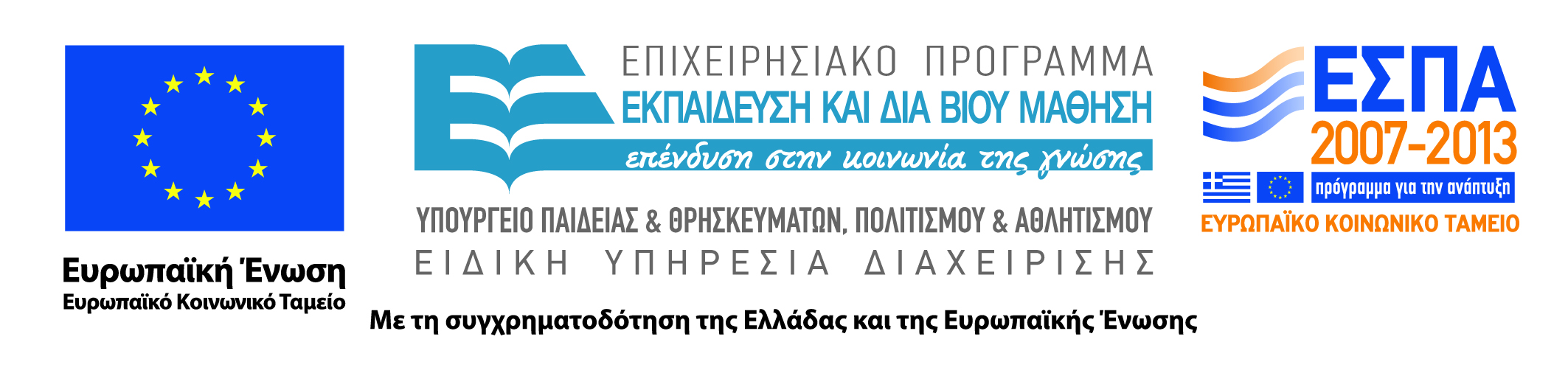 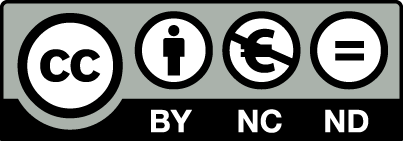 Αγγλία και Ολλανδία
Κοινά χαρακτηριστικά αποτελούν:
Η μικρή γεωγραφική έκταση.
Ο μικρός πληθυσμός.
Η μακρά παράδοση θαλασσοπόρων.
15
Βρετανική Αυτοκρατορία
Αναπτύσσεται σταδιακά και αποκτά αποικίες σε όλες τις Ηπείρους.
 Κατά την ακμή της ήταν η μεγαλύτερη αυτοκρατορία στην ιστορία και για πάνω από ένα αιώνα ήταν η μεγαλύτερη παγκόσμια δύναμη. 
Κυριαρχεί στο κομμάτι του ανεπτυγμένου κόσμου και γίνεται η πρώτη βιομηχανική χώρα.
Η πολιτική που άσκησε στις αποικίες της ήταν τέτοια που ευνοήθηκε η ίδια.
 π.χ. Οι Άγγλοι απαγόρευσαν στους ντόπιους οικοτέχνες να παράγουν υφάσματα με αποτέλεσμα το όφελος της αυτοκρατορίας να είναι τεράστιο.
16
Ολλανδική Αυτοκρατορία
Η πρώτη σύγχρονη χώρα που αναπτύσσει την καπιταλιστική λογική της παραγωγής φτηνών προϊόντων. 
Κυρίως υφάσματα αλλά και πλοία.
Οι αστοί κυβερνούν στην Ολλανδία ενώ ταυτόχρονα υπάρχει θρησκευτική ανοχή.
Ωστόσο, δεν γίνεται η πρώτη βιομηχανική χώρα εξαιτίας του μικρού μεγέθους της.
17
Χρηματοοικονομικές φούσκες και Δημόσιο  χρέος
Μάθημα: Γενική Οικονομική Ιστορία, Ενότητα # 3:  Οι μεγάλες αυτοκρατορίες 
Διδάσκων: Ιωάννα-Σαπφώ Πεπελάση, Τμήμα: Οικονομικής Επιστήμης
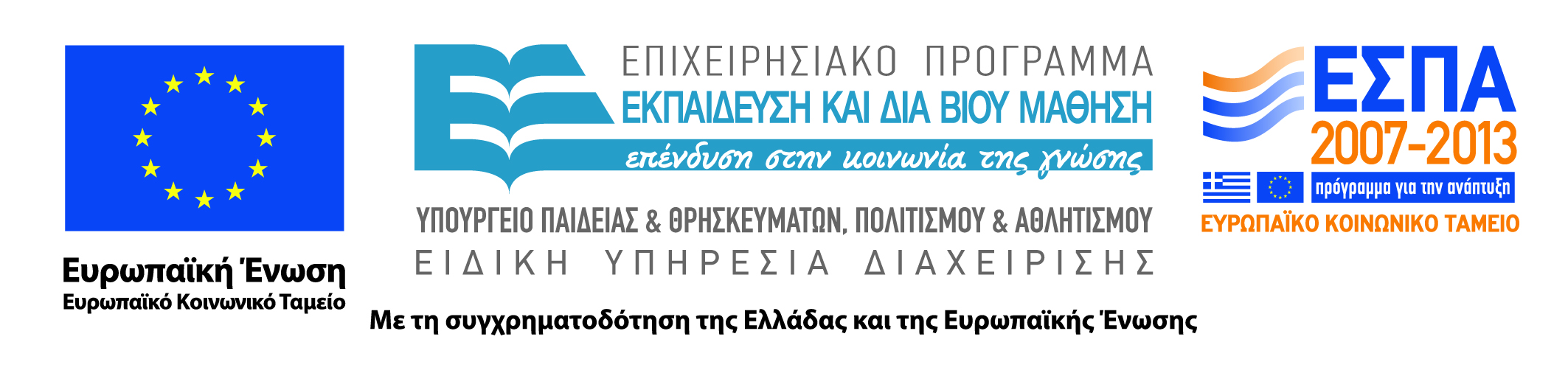 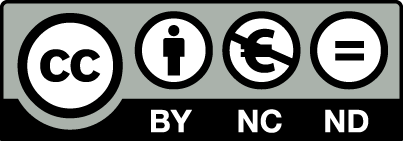 Οι πρώτες Φούσκες
Οι φούσκες εμφανίζονται σε εποχές ευημερίας, οικονομικής ανόδου και μετά από ''επεκτάσεις'' που αφορούν τεχνολογικές καινοτομίες και το χρηματοοικονομικό σύστημα.
Οι δύο φούσκες του 17ου αιώνα συνδέονταν με το φαινόμενο της επέκτασης του δημόσιου χρέους.
 Η φούσκα της τουλίπας στην Ολλανδία.
Η φούσκα του Μισισιπή στη Γαλλία.
19
Το δημόσιο χρέος
Η εφεύρεση του δημόσιου χρέους αποτελεί μια μεγάλη καινοτομία που συμβάλλει στην επέκταση του κράτους.
Το δημόσιο χρέος όταν συνδέεται με αναπτυξιακούς στόχους δεν είναι κατ' ανάγκη αρνητικό φαινόμενο.
20
Η μοναδικότητα της Ευρώπης
Μάθημα: Γενική Οικονομική Ιστορία, Ενότητα # 3:  Οι μεγάλες αυτοκρατορίες 
Διδάσκων: Ιωάννα-Σαπφώ Πεπελάση, Τμήμα: Οικονομικής Επιστήμης
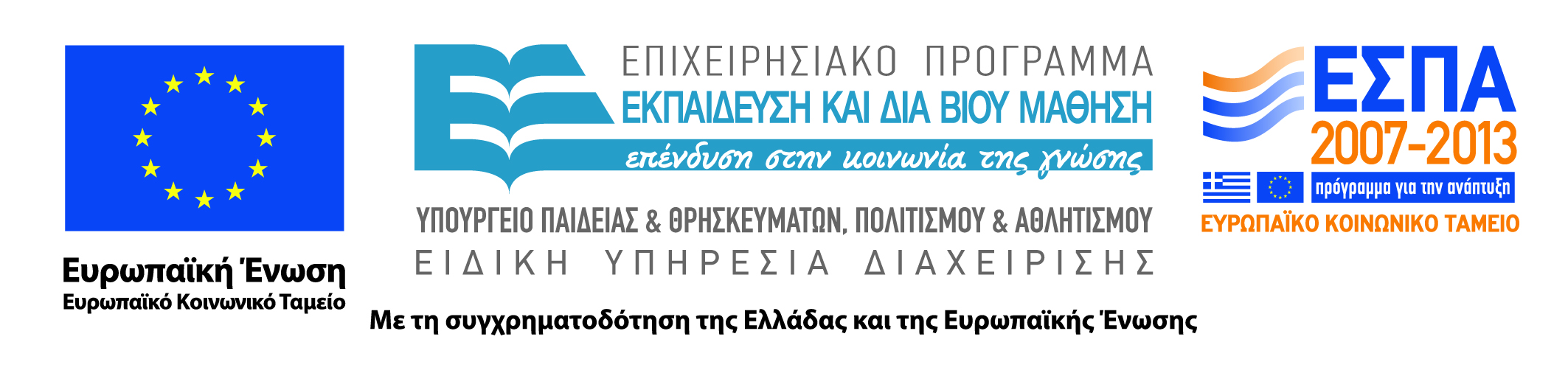 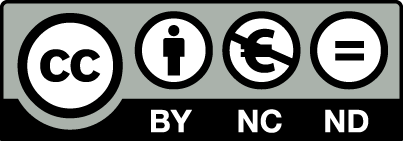 Η πρωτοπορία της Ευρώπης-αίτια (1 από 4)
Στη Προβιομηχανική εποχή (1500-1750) τέθηκαν τα θεμέλια της Βιομηχανικής Επανάστασης.
Χαρακτηρίζεται από πολιτική πολυδιάσπαση λόγω των γεωγραφικών της χαρακτηριστικών.
Πολλές οροσειρές που χωρίζουν τις πεδιάδες.
Μεγάλα αποθέματα κάρβουνου, η πηγή ενέργειας του 19ου αιώνα.
22
Η πρωτοπορία της Ευρώπης-αίτια (2 από 4)
Ακολούθησε πορεία προς τη δημοκρατία από τον μοναρχισμό.
Δημιουργία της αστικής τάξης.
23
Η πρωτοπορία της Ευρώπης-αίτια (3 από 4)
Αρχές της Ευρωπαϊκής αστικής τάξης:
Σεβασμός στο άτομο.
Σεβασμός στην ατομική ιδιοκτησία.
Εξιδανίκευση της σκληρής δουλειάς.
Αποταμίευση.
Προτεσταντική ηθική. 
«Ο χρόνος είναι χρήμα».
Ελευθερία έκφρασης.
24
Η πρωτοπορία της Ευρώπης-αίτια (4 από 4)
Επιστημονική Επανάσταση του 17ου αιώνα και τα μεσαιωνικά ευρωπαϊκά πανεπιστήμια.
Διαφωτισμός.
Αποικιοκρατική δύναμη που έθετε τους κανόνες του διεθνούς εμπορίου.
Εκμετάλλευση των φυσικών πόρων και παραγωγικών συντελεστών των αποικιών.
25
Τέλος Ενότητας # 3
Μάθημα: Γενική Οικονομική Ιστορία, Ενότητα # 3:  Οι μεγάλες αυτοκρατορίες 
Διδάσκων: Ιωάννα-Σαπφώ Πεπελάση, Τμήμα: Οικονομικής Επιστήμης
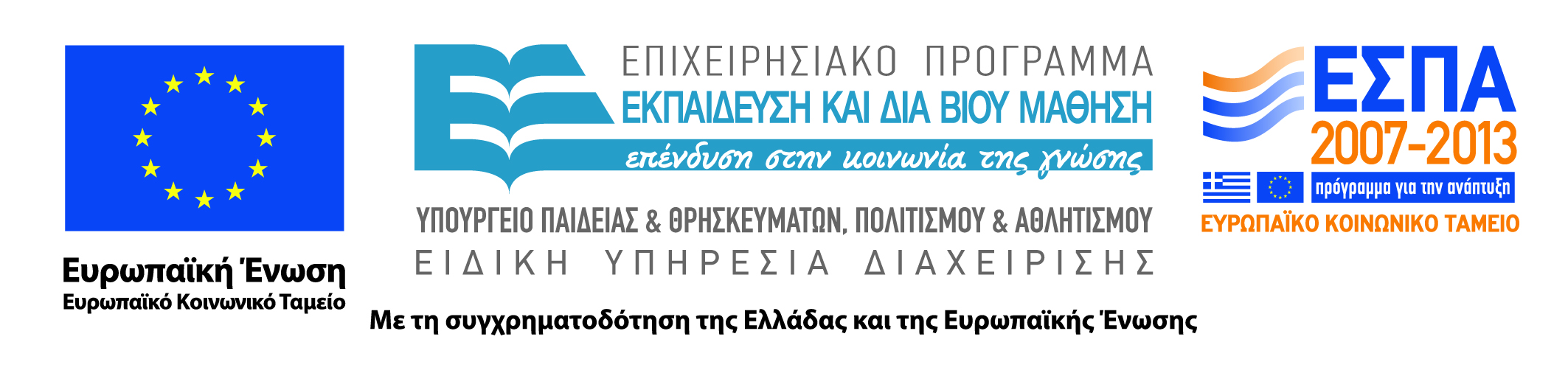 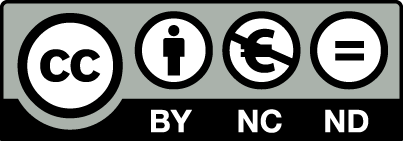